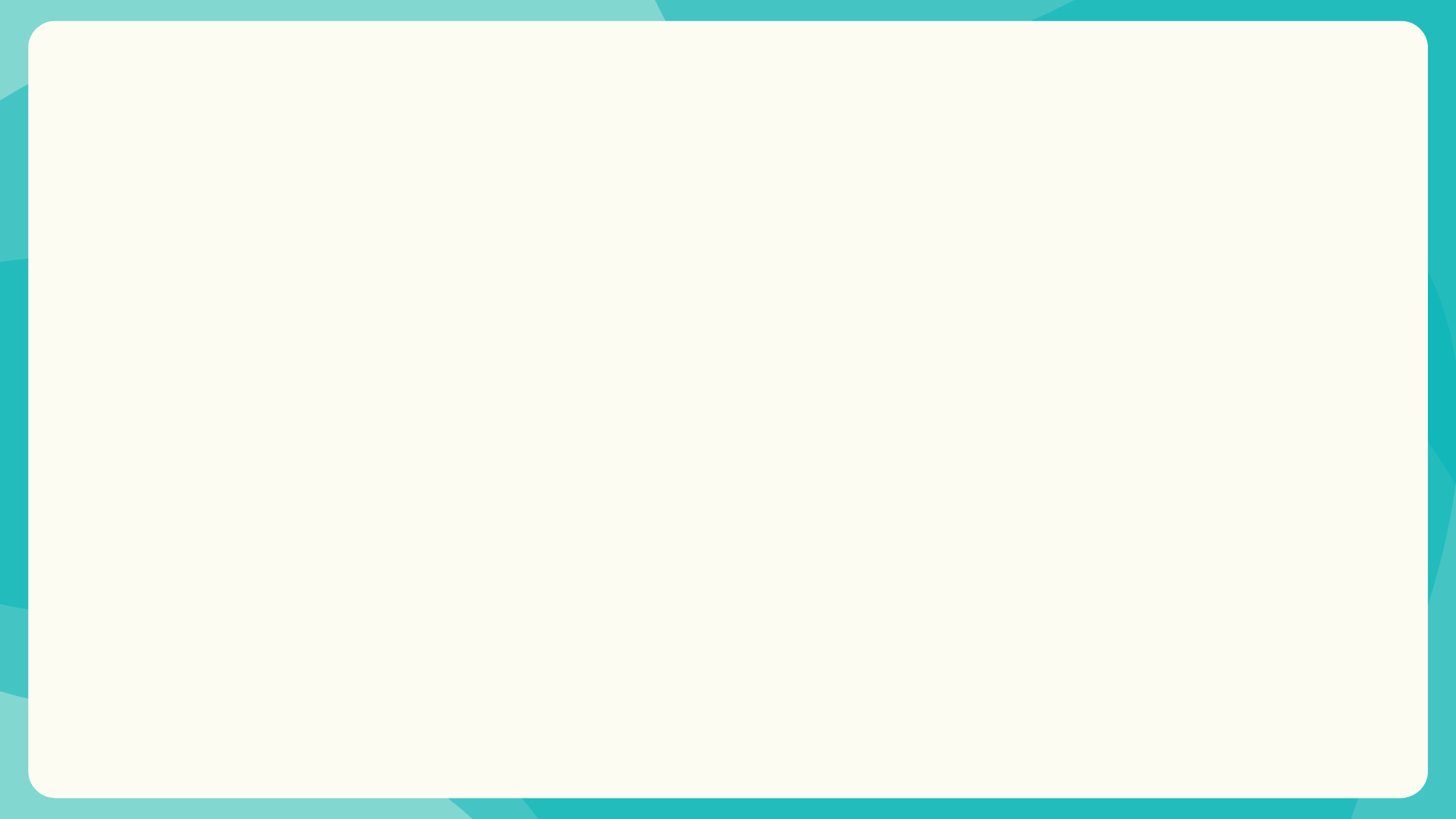 FRQ Friday #1
2017 #1
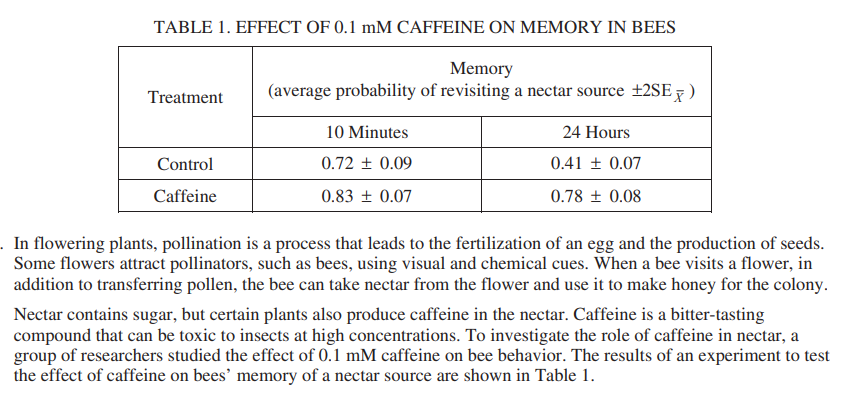 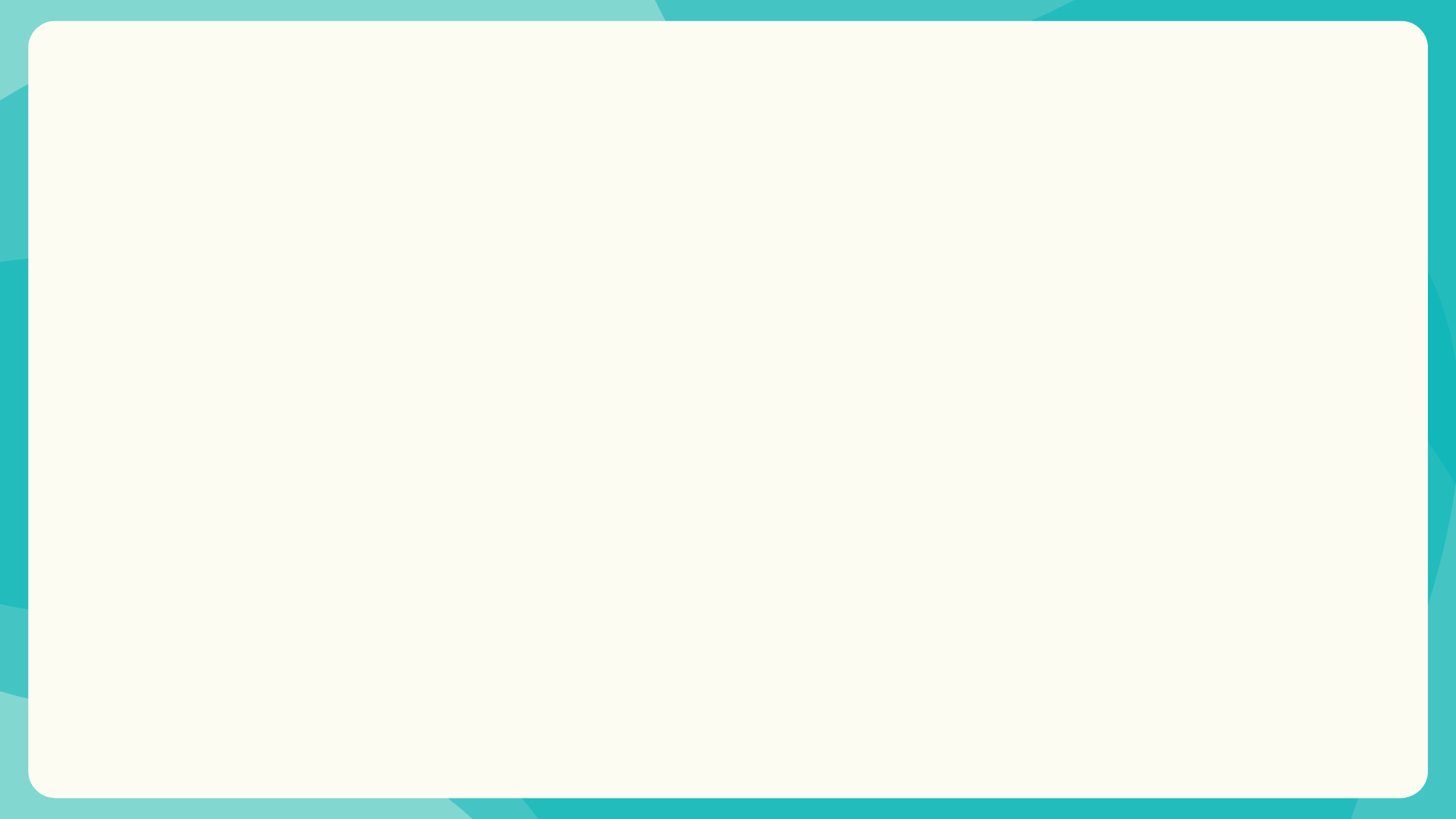 FRQ Friday #1
2017 #1
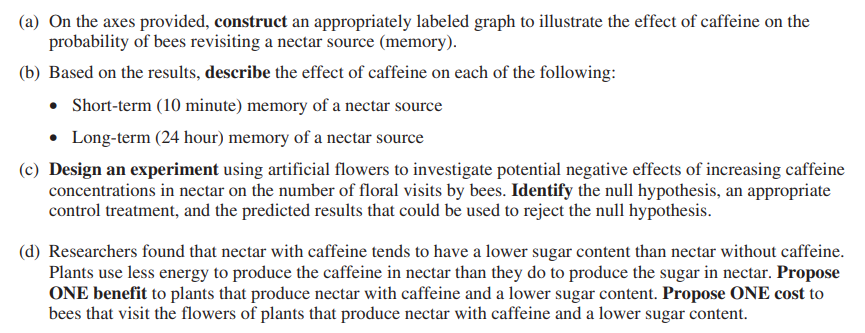 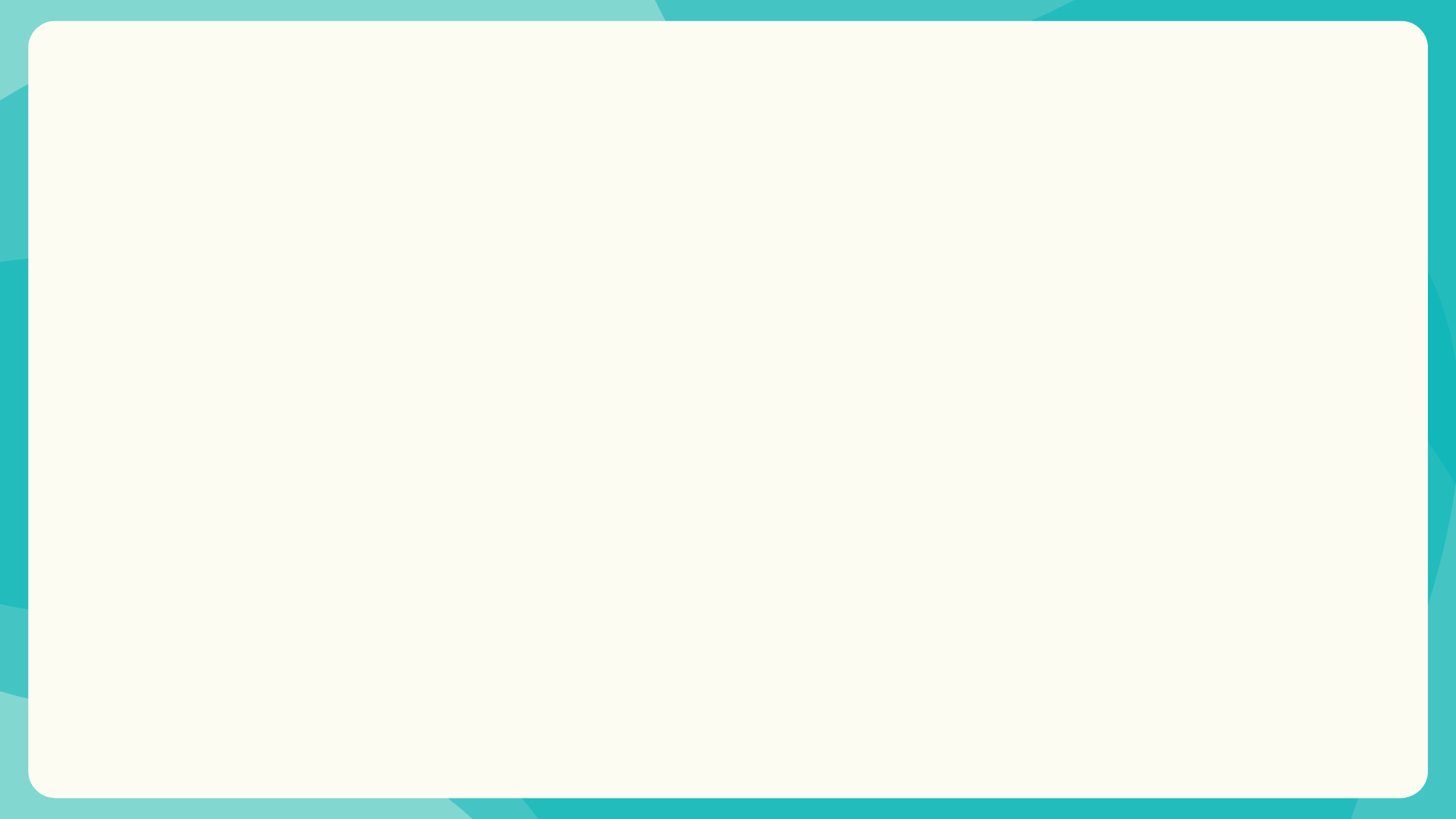 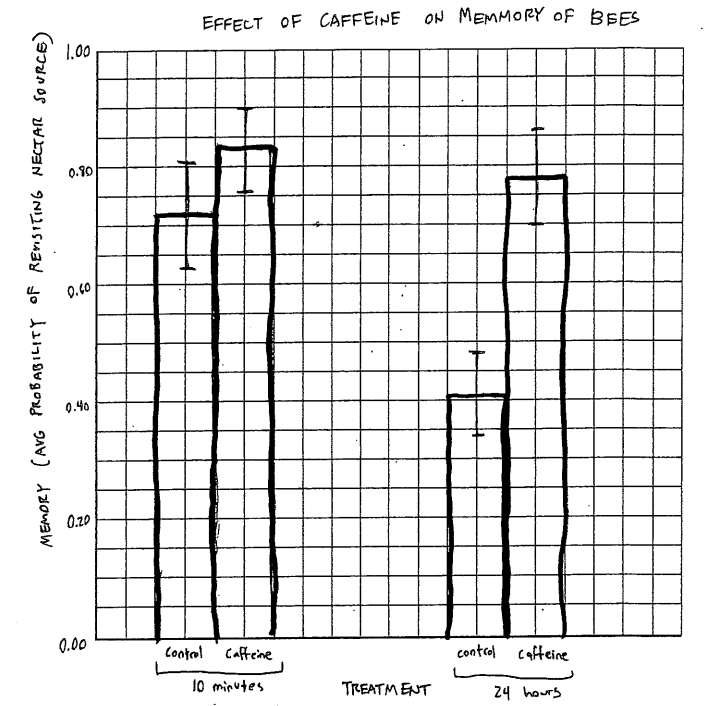 Correctly plotted means on a bar graph or modified bar graph
FRQ Friday #1
2017 #1
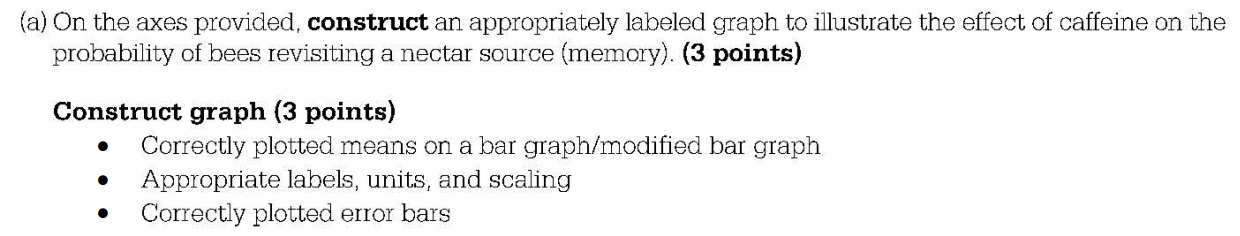 Correctly plotted error bars
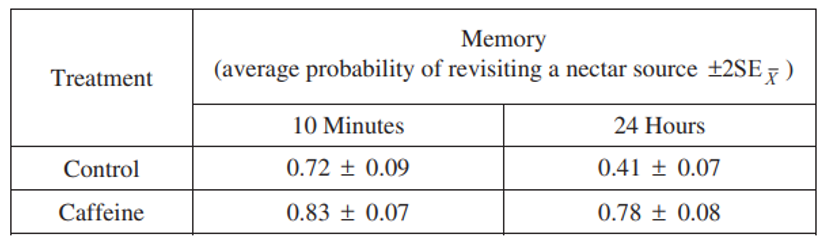 Appropriate labels, units, and scaling
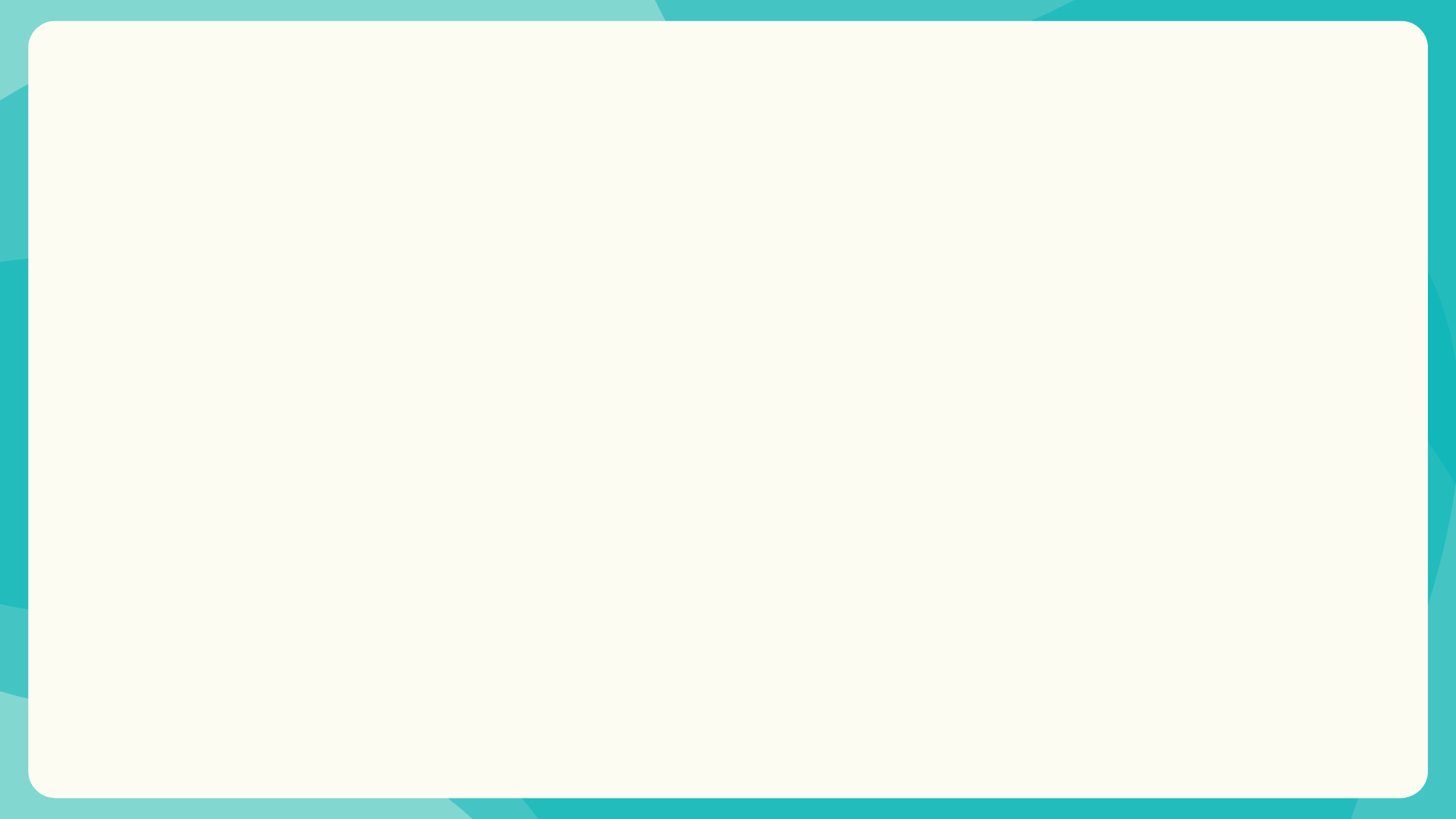 FRQ Friday #1
2017 #1
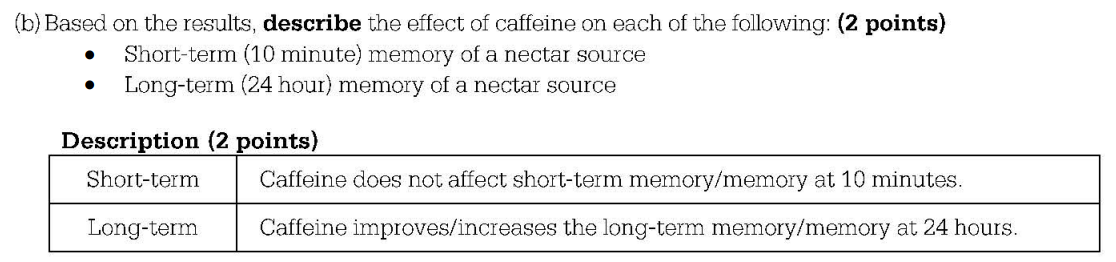 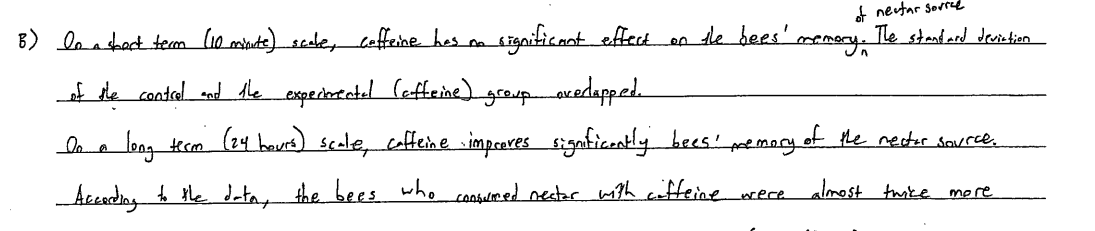 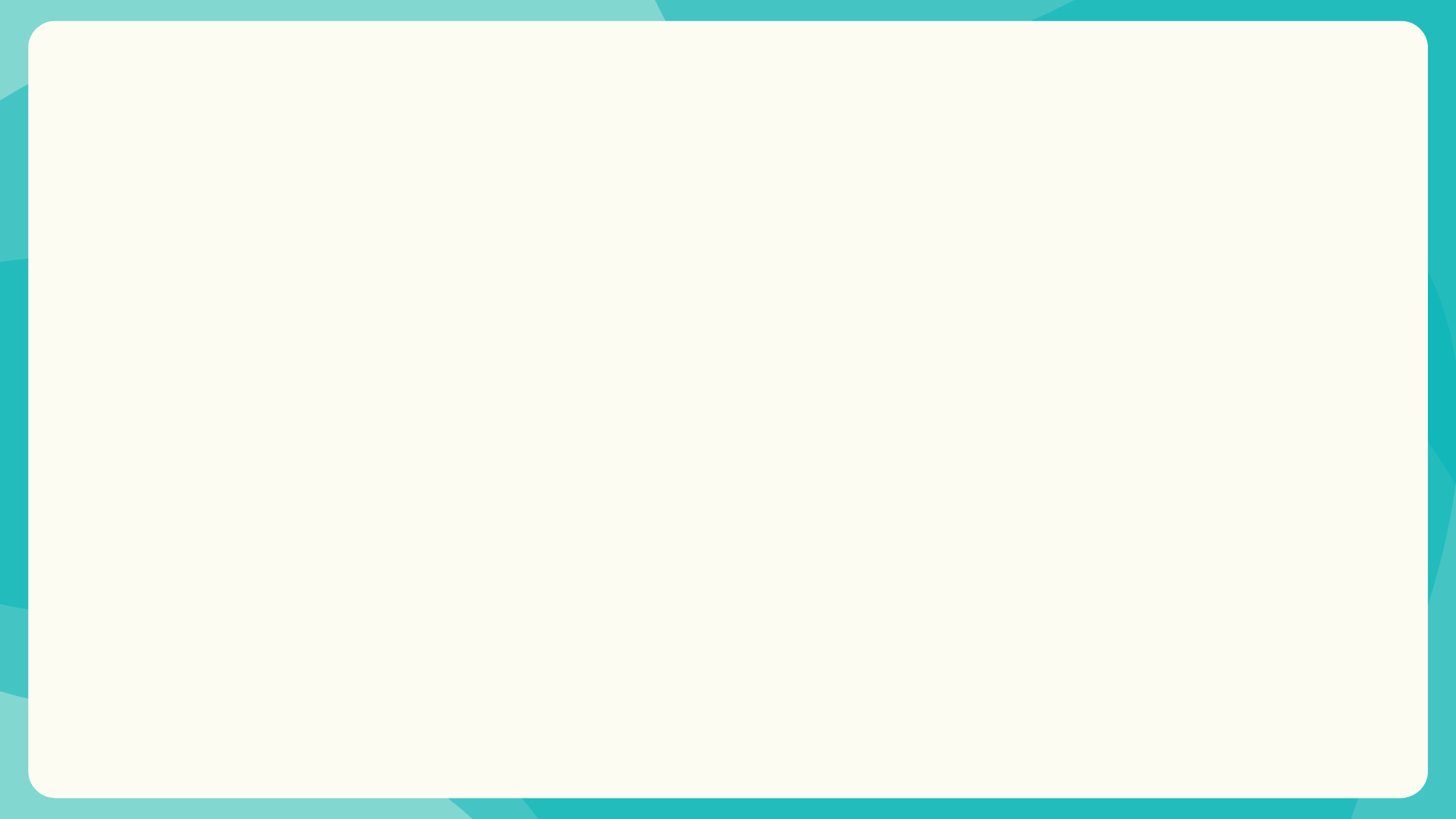 FRQ Friday #1
2017 #1
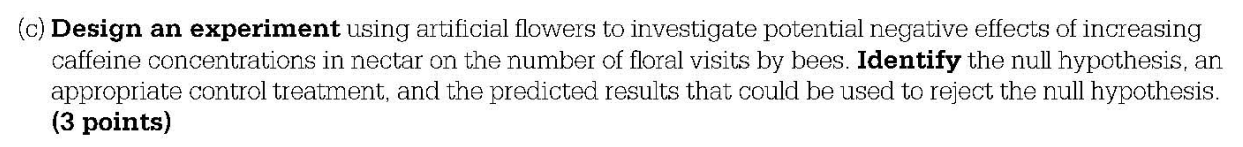 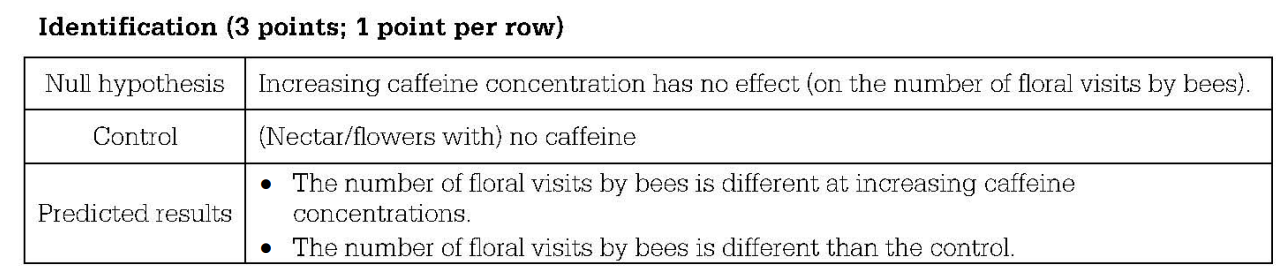 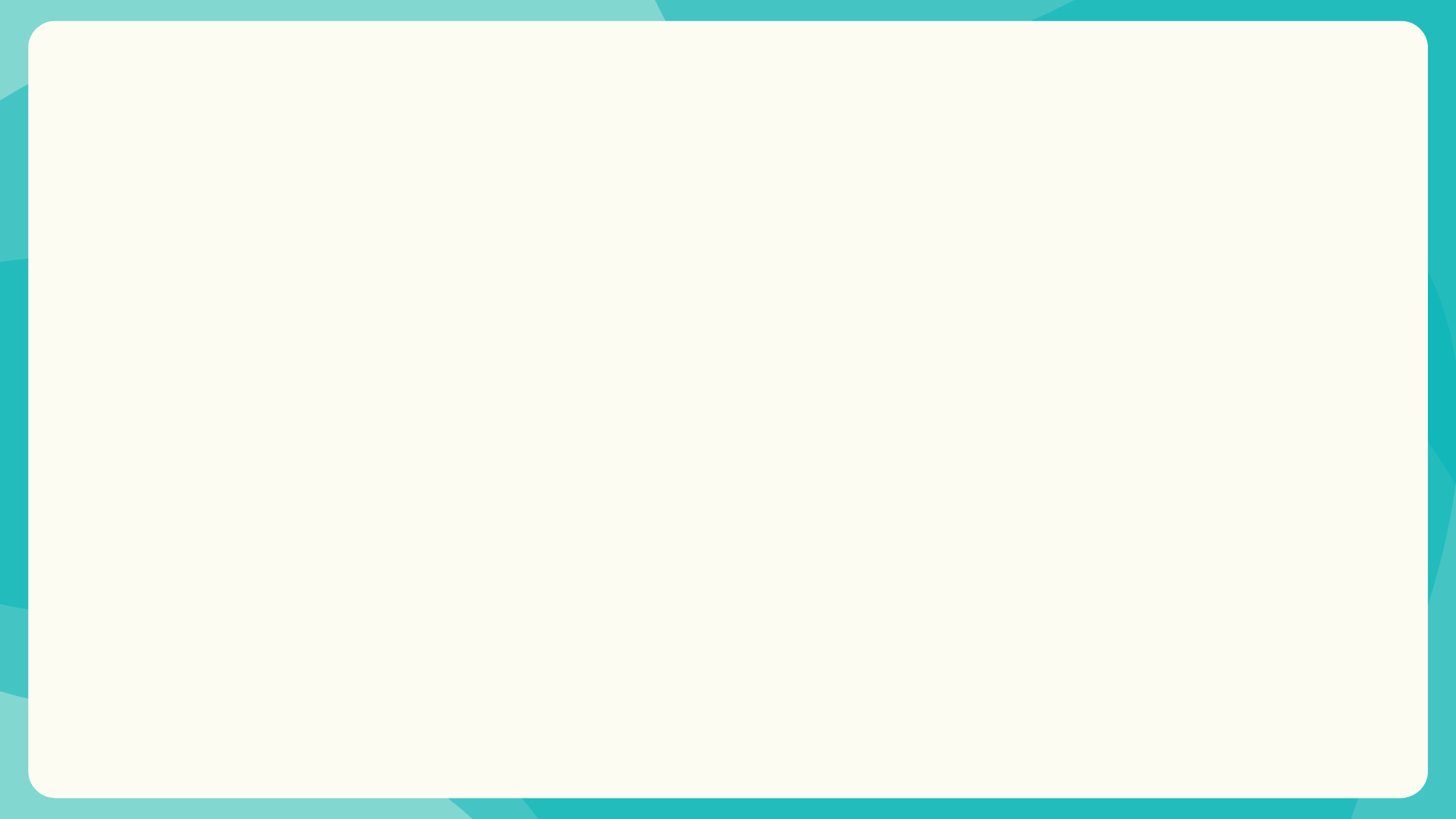 FRQ Friday #1
2017 #1
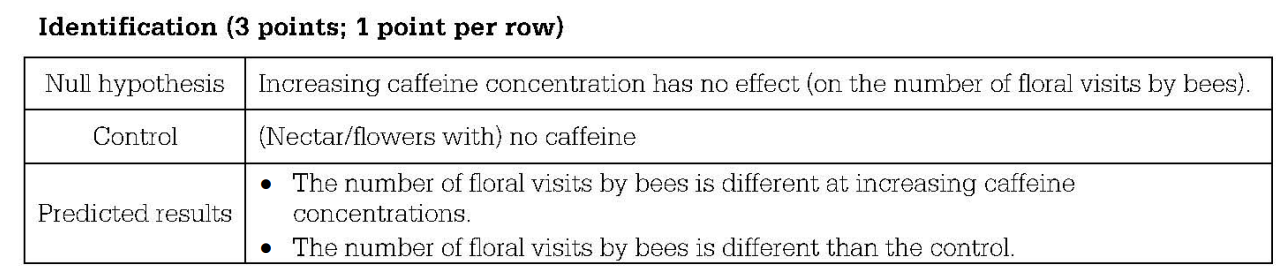 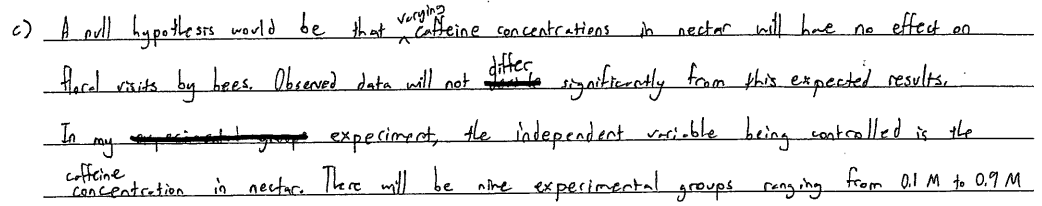 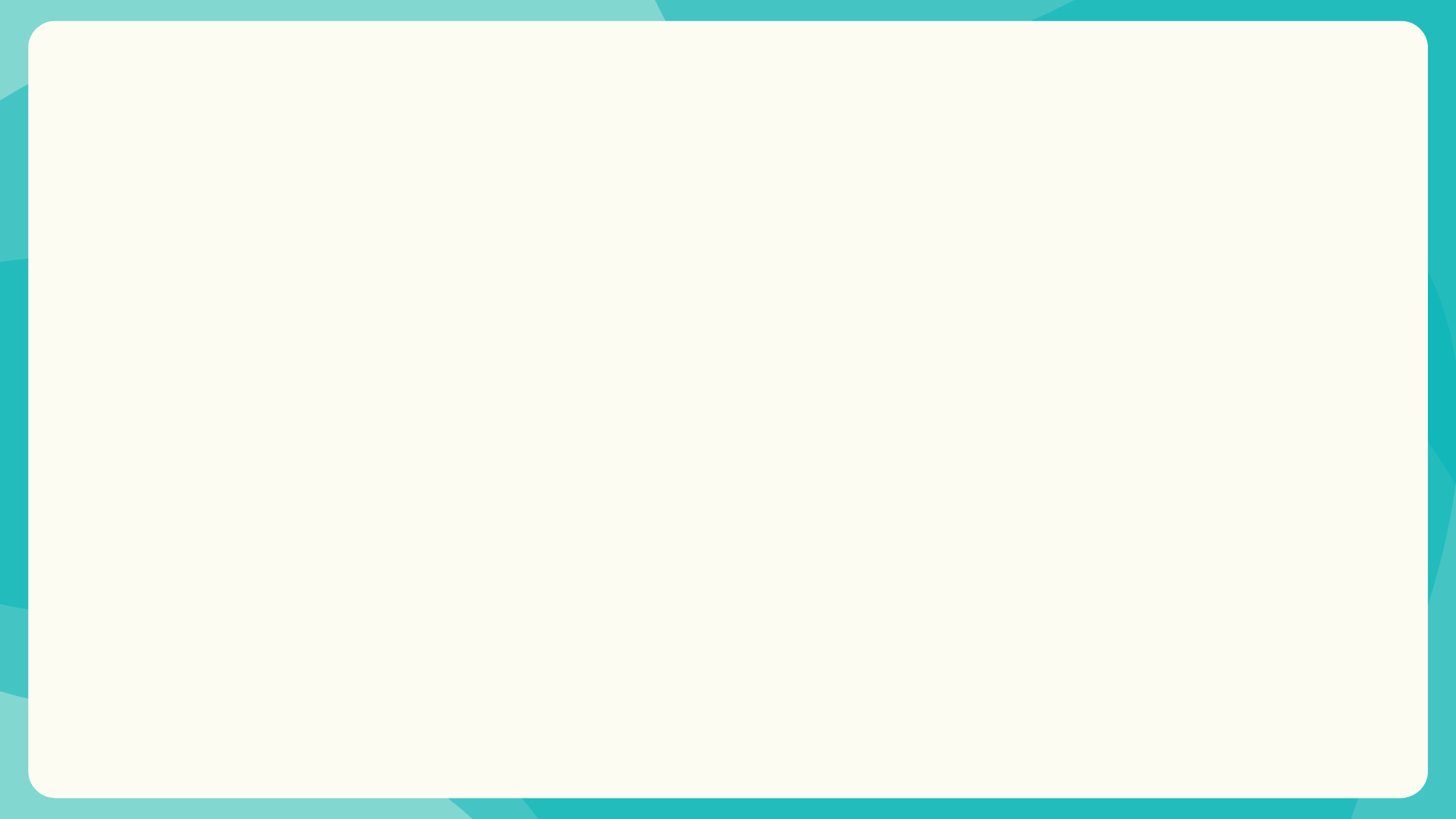 FRQ Friday #1
2017 #1
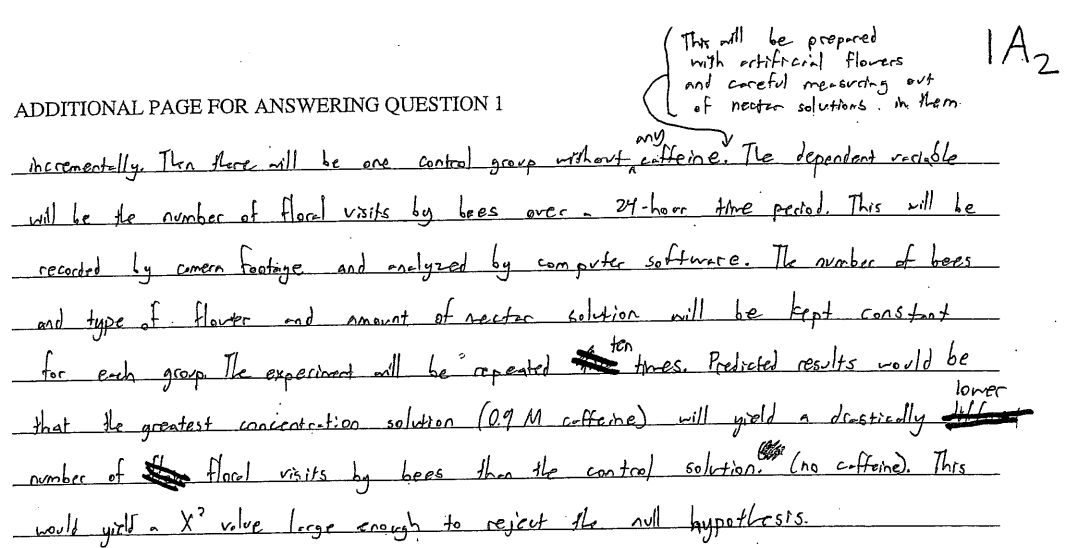 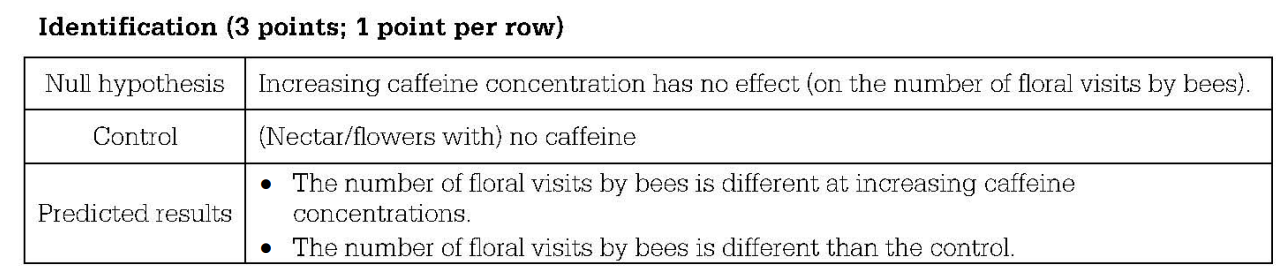 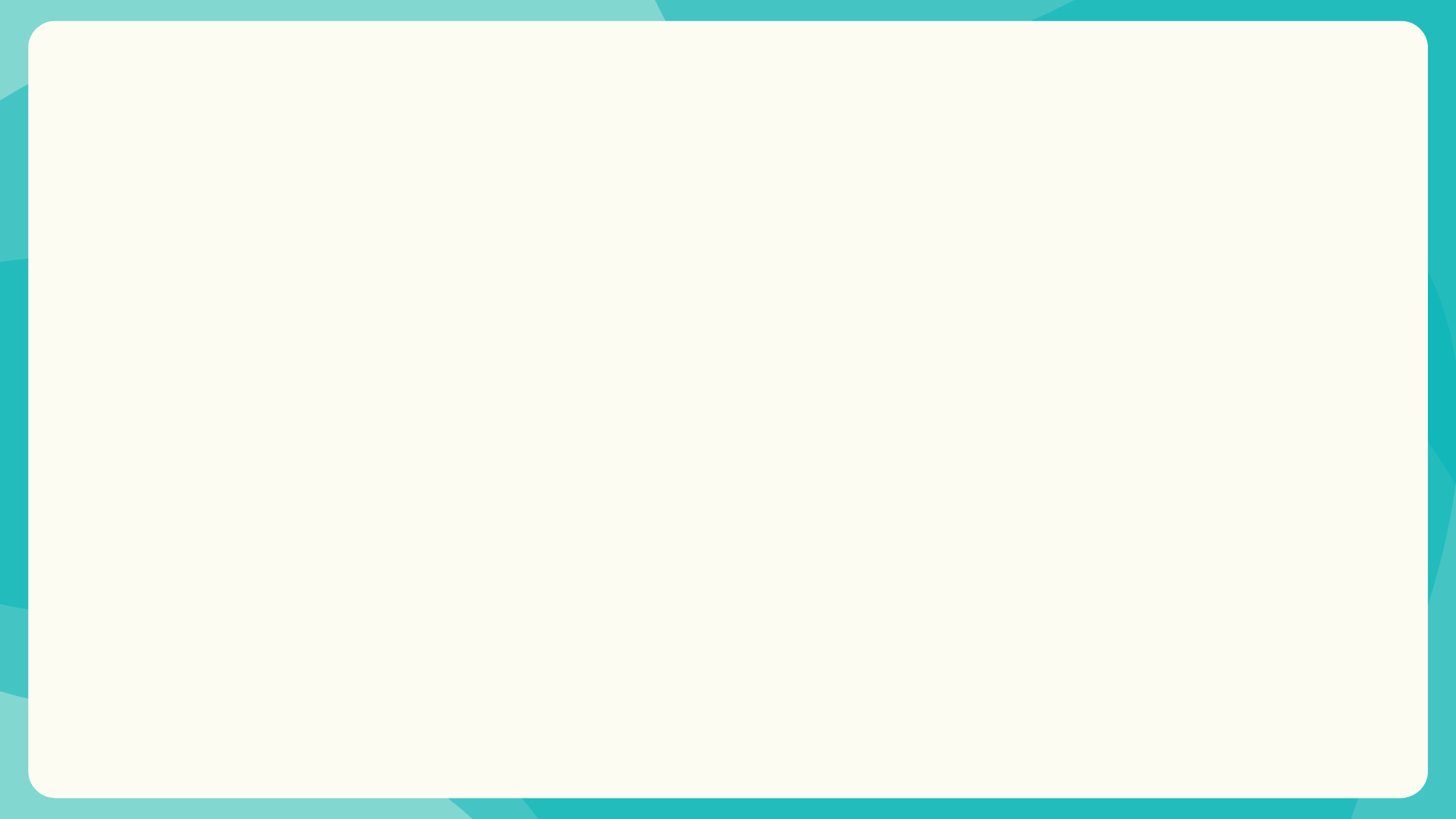 FRQ Friday #1
2017 #1
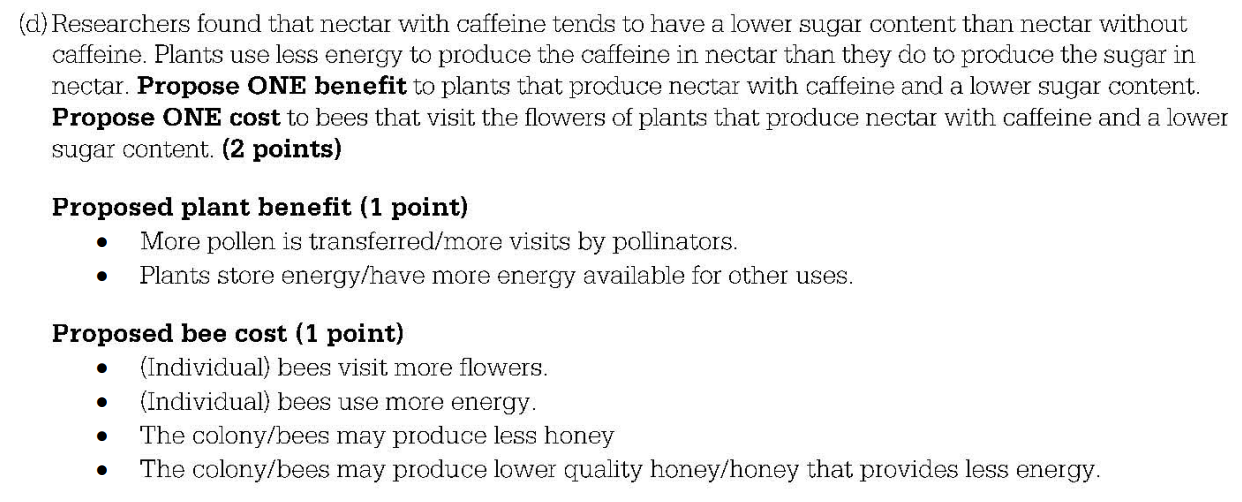 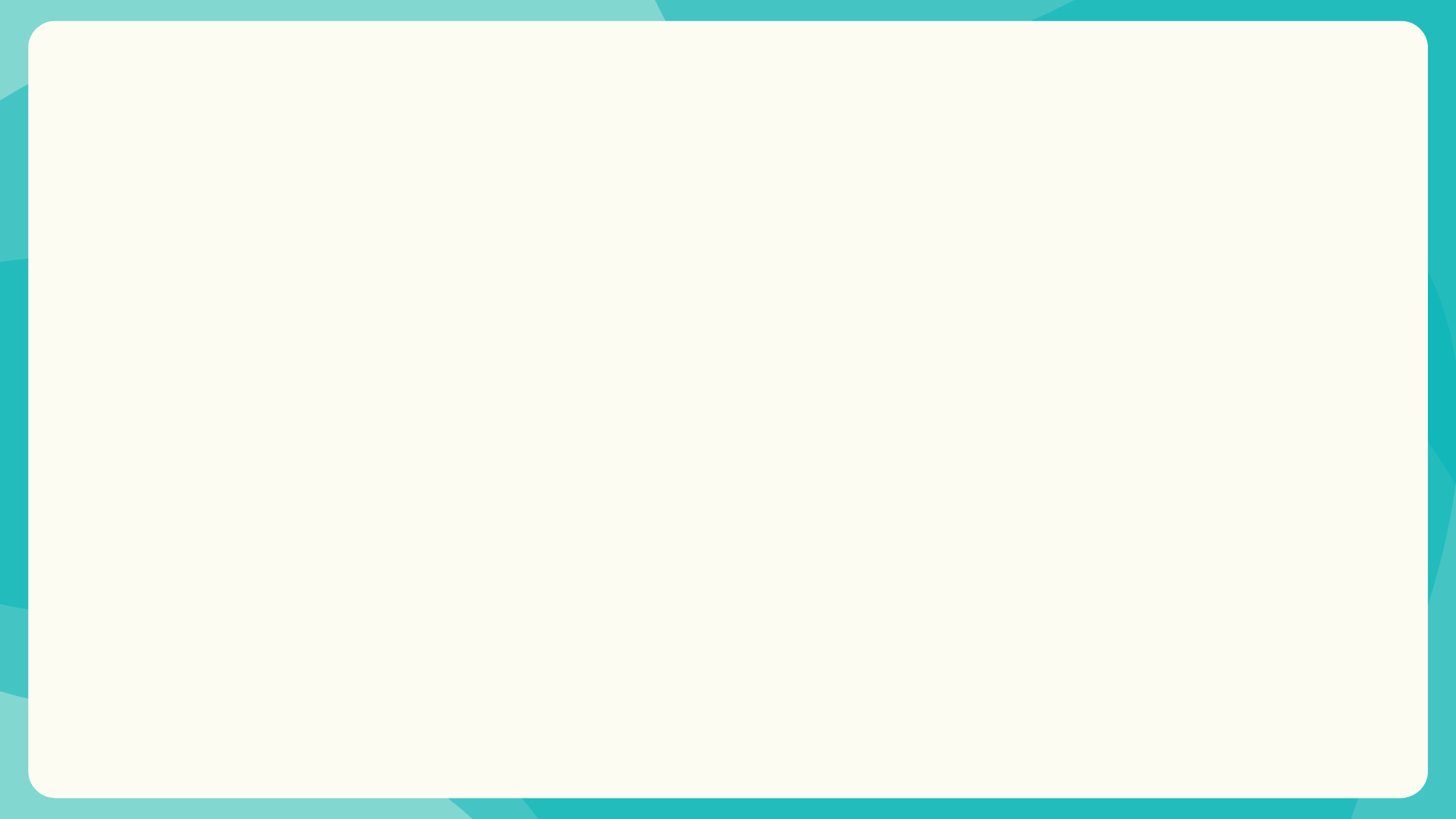 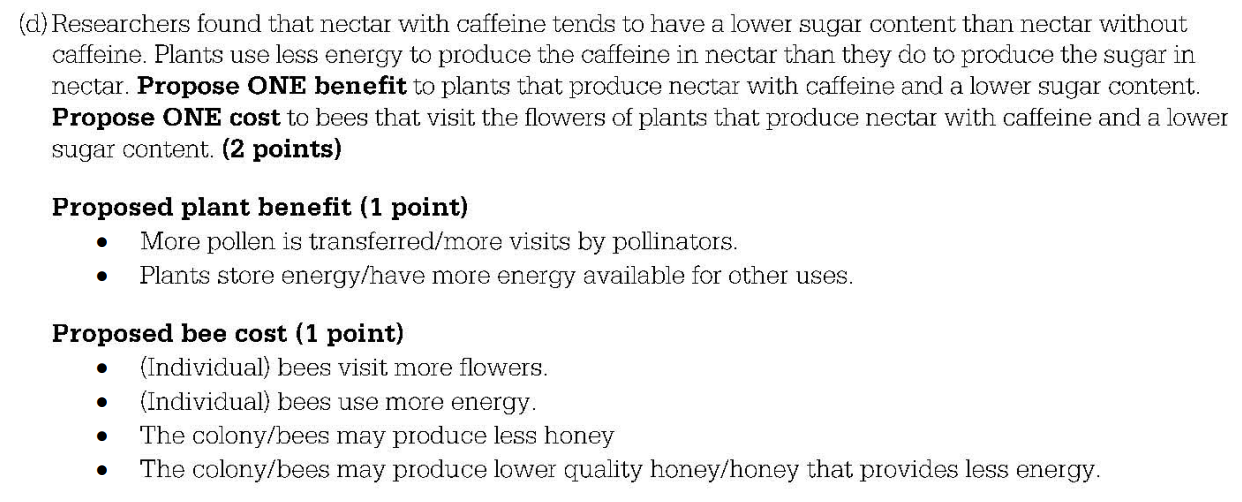 Grading FRQs
2017 #1
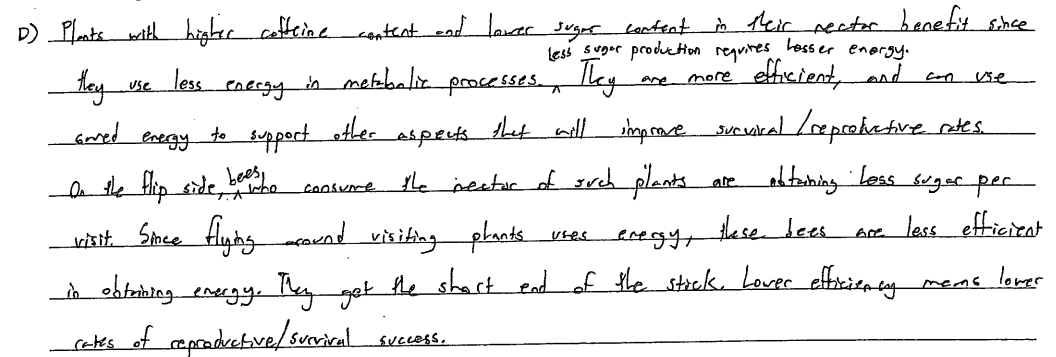